Koronavirusa autopatie
Koronavirusobecné informace
Coronavirus, Covid-19, SARS-CoV-2

V době doplnění informací do prezentace k přednášce se známý počet nemocných pohybuje kolem 250 000 osob celosvětově, na komplikace v průběhu nemoci zemřelo těsně přes 10000 osob, smrtnost je cca 4 %.
WHO označila vzhledem k celosvětovému rozšíření tuto nemoc za pandemii
V ČR aktuální karanténní bariérová opatření – uzavření hranic, uzavření škol, obchodů mimo potravin a lékáren, zákaz shromažďování… opatření se vyvíjí v čase
www.homeopatickestudium.cz
2
Koronavirusalopatie
Nedostatky alopatického přístupu je neexistence přímé léčby, aktuální nedostatek dýchacích roušek a dezinfekcí na ruce (snížení bariérových účinků)
Silnou stránkou alopatie je kromě politické podpory pro karanténu zejména schopnost reakce na vážné stavy – zajištění přístrojového dýchání apod. 

Je diskuze nad užíváním protizánětlivých léků a antipyretik při prvních příznacích. Obdobně jako v období španělské chřipky (tehdy kyselina acetylsalicylová – aspirin, acylpyrin) nyní léky obsahující ibuprofen nebo paracetamol mohou potlačit imunitní odpověď organismu bez schopnosti zbavit tělo virů. Virová nálož se následně bez adekvátního odporu imunitního systému více rozšíří a stav nemocného se zhorší. Dočasná úleva potlačením imunitního systému a snížením horečky za to nestojí.
www.homeopatickestudium.cz
3
Koronavirusalopatie
Diskuze je v souvislosti se zavedením karanténních opatření, kdy většinová část populace si nemá možnost vytvořit protilátky a nemoc se tedy může vracet

Důsledná karanténní opatření naopak zabraňují masivnímu rozšíření koronaviru s mnoha vážnými případy v jednom čase, brání tedy zahlcení zdravotnického systému a zbytečným úmrtím osob, které lze při dostatečné lidské a přístrojové kapacitě převést přes kritické období

Za ideální lze považovat variantu, kdy si většina populace postupně vytvoří imunitní odpověď a přestane být infekční, současně postupný vývoj umožní plnou péči o oslabené nemocné. Zcela ideální varianta by byla postupné vymizení koronaviru, to se však nezdá pravděpodobné.
www.homeopatickestudium.cz
4
Koronavirusmíra onemocnění známá v době prezentace
Většina osob má prakticky bezpříznakový průběh, kdy není nemoc klinicky aktivní. Není známo kolik jich v populaci je, předběžně se uvádí 5-10násobek těch, u kterých se projevy onemocnění projeví. 
U cca 82 % nemocných je mírný průběh s chřipkovými projevy 
U 15 % dochází ke komplikacím nejvíce v oblasti dýchacích potíží 
Přibližně u 3-4 % postižených dochází k vážnému průběhu zejména u osob ve vyšším věku s dalšími chronickými potížemi (dýchací a kardiovaskulární potíže)
Reálná možnost rozšíření v populaci není zatím jistá, ale podle zkušeností z uzavřených systémů se zdá na hranici 20 % (např. měsíční karanténa lodi Diamond Princess – 3700 osob na palubě, onemocnělo 712 (10 úmrtí), přičemž nemoc šířilo 15 stewardů roznášejících jídlo a klimatizace).
www.homeopatickestudium.cz
5
Koronavirus
Přenos kapénkovou infekcí a kontaktem 
Karanténní opatření zpomalují šíření v populaci 

Veškerá další homeopatická a autopatická doporučení nijak neovlivňují nutnost zachovávat hygienická a další opatření, i dobře reagující homeopaticky léčený klient je dočasně přenašečem infekce

Komplikace spočívá zejména ve vzniku zánětu plic, výpotku v plicích a nedokysličení organismu, to vyvolává dušení a sekundární rozvoj chronických dispozic, zejména fibrotizaci plicní tkáně.
www.homeopatickestudium.cz
6
Koronavirushomeopatie, autopatie
Homeopatie a autopatie stimuluje vitální sílu a jí podřízenou imunitu, schopnost udržet organismus ve zdravém stavu nebo ve stavu zátěže ji přiměřeným způsobem co nejrychleji uvést do zdravého stavu. Tím předchází rozvoji závažnějšího průběhu všude tam, kde to je možné. 

Opakovaně se v populaci objevují případy reinfekce, tj. kdy již vyléčený pacient se znovu nakazil stejnou infekcí. 
Při správné homeopatické nebo autopatické léčbě by měl organismus léčeného vybudovat imunitu, která nové rozmnožení viru už neumožní, vytvoří trvalou imunitu
www.homeopatickestudium.cz
7
Autopatický přístuppreventivní použití
Ideální prevence je taková, která zbaví organismus chronických nedostatečností a oslabení (potíží plic jako je astma, potíží srdce, ledvin apod.) a tím neumožní koronavirové infekci vytvoření hlubších potíží. 
Autopatie toto na rozdíl od homeopatik typu Genus epidemicus splňuje, v preventivní fázi se řeší chronické potíže, v případě akutní nemoci pomůže mírnému nebo bezpříznakovému průběhu bez zasažení hlubších úrovní, tedy zmenšuje možnosti kritického vývoje. 
Bez ohledu na to kdy je osoba infikovaná, tak při pravidelném braní autopatie organismus zareaguje rychleji a přiměřeněji – v tom se liší od „preventivní“ homeopatie – viz diskuze k homeopatickému Genus epidemicus.
www.homeopatickestudium.cz
8
Autopatický přístuppreventivní použití
Zkušenost vychází z chřipkových situací
Nejlépe se se zátěží obdobné chřipkám vyrovnávají osoby při dlouhodobé autopatické (nebo homeopatické) léčbě, kdy znají svojí vhodnou potenci a způsob užití. Preventivně lze tuto potenci a postup užívat jednou týdně nebo častěji
U ostatních osob začínajících s autopatií, které nehodlají vyhledat svou individuální potenci, lze doporučit preventivní použití nezahřívané sliny nebo dechu ve výši 1,5 nebo 3l nebo u dětí 6l jednou nebo 2x týdně – cílem je zlepšení vitality a schopnosti přiměřené reakce. 
Vhodné období pro nezahřívanou autopatii je doba, kdy není pravděpodobná nákaza z okolí ani člověk sám nepozoruje na sobě projevy potíží
www.homeopatickestudium.cz
9
Autopatický přístuppreventivní použití
V případě nedostupnosti autopatické lahvičky lze použít Korsakovovu metodu přípravy nebo prosté přenesení sliny do víčka od balené vody a prolití 1,5l vody z výšky cca 5-7 cm, následně se obsah víčka vypije a několik kapek se rozetře na čelo (příp. se aplikuje pouze na čelo)

Postup je méně účinný než příprava v autopatické lahvičce, nehodí se         pro řešení chronických potíží.
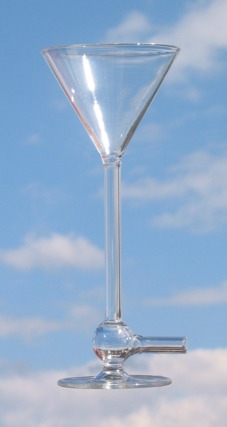 www.homeopatickestudium.cz
10
Autopatický přístuppočáteční fáze
V první bezpříznakové fázi „něco na mne leze“, „někdo kolem mne kašlal“ použít autopatii z nezahřívané sliny nebo dechu ideálně ve své obvyklé potenci. 
Pokud není individuálně vhodná potence známa, lze udělat z 1,5 nebo 3l (lze i vyšší podle úrovně zdraví). Obvykle jednou, dle potřeby vícekrát denně. Cílem je rychlá odezva organismu a tím mírný průběh nemoci.
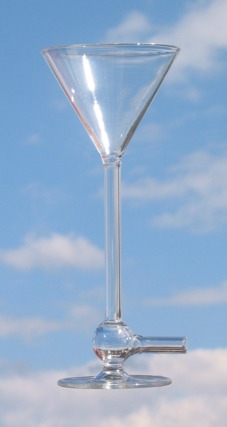 www.homeopatickestudium.cz
11
Autopatický přístupfáze nemoci
V případě rozvinutí symptomů a zvýraznění stavu infekce se použije zahřívaná autopatie z dechu příp. sliny, obvykle častá 3-5x denně z nižší potence 1,5 – 3l 
Zahřívaná autopatie proto, že vstupní materiál obsahuje virovou zátěž a po jejím zahřátí a napotencování organismus reaguje také izopatickým způsobem
Podle potřeby využívají další léčebné postupy, použití autopatie jejich využití nijak neomezuje a nenahrazuje. 
Optimální varianta je použití autopatické lahvičky, nouzová varianta přenesení sliny do víčka a zalití vařící vodou z varné konvice a následné potencování, příp. probublání vařící vody ve víčku brčkem. Tyto postupy jsou pouze nouzové jako první pomoc a nedávají trvale dostatečné výsledky.
www.homeopatickestudium.cz
12
Autopatický přístupfáze po nemoci
Po proběhnutí akutní fáze nemoci je vhodné ještě cca týden denně dělat zahřívanou autopatii, poté přejít na nezahřívanou autopatii (příp. zvýšit na běžnou individuální potenci) a stabilizovat stav zdraví 
Ideální je využít tento stav jako příležitost a pomocí dalšího působení autopatie individuálně zvolené, často zahřívaného dechu s opakováním obden se snažit o další zlepšení zdraví a vyřešení chronických stavů
Na závěr použití autopatie obvykle připadá nezahřívaná autopatie, která organismus harmonizuje, aby už „nebojoval“
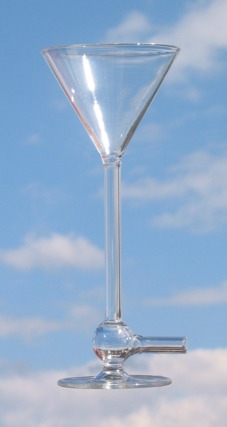 www.homeopatickestudium.cz
13
Autopatický přístupfáze po nemoci
Po celou dobu je třeba způsob přípravy autopatie, její výši a četnost přizpůsobovat potřebám léčené osoby. 
V různých fázích nemoci může být vhodné se podle individuálního vývoje odchýlit od navrženého postupu
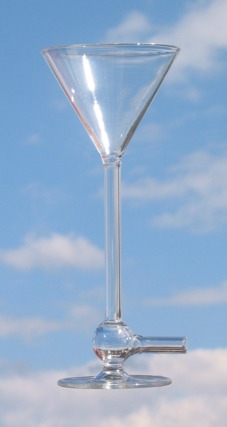 www.homeopatickestudium.cz
14
Homeopatický přístupSymptomy z 55924 potvrzených případů dle WHOhttps://www.doctorbhatia.com/treatment/coronavirus-covid-19-symptoms-homeopathic-remedies-for-treatment-and-prophylaxis/?v=928568b84963
Horečka - 87.9%
Sucho v ústech, suchý kašel 67.7%
Únava, vyčerpanost 38.1%
Zahlenění 33.4%
Dýchací potíže 18.6%
Bolesti v krku 13.9%
Bolesti hlavy 13.6%
Bolesti svalů nebo kloubů14.8%,
Mrazení, zimnice 11.4%
Nauzea nebo zvracení 5.0%
Ucpaný nos 4.8%
Průjem 3.7%
Vykašlávání krve 0.9%
Záněty spojivek apod. 0.8%
www.homeopatickestudium.cz
15
Homeopatická preskripce
Lidé s onemocněním COVID-19 mají typicky symptomy mírných dýchacích potíží a horečky, které se vytváří nejčastěji 5-6 dní po infekci
Podle různých studií jsou opakovaně nejčastějšími projevy spíše mírné horečky kolem 38 °C (málokdy až 39 °C), suchý kašel, obtížné dýchání, malátnost, bolesti svalů
Úplný nenápadný začátek projevů je dočasná ztráta čichu a chuti, poté rozvinutí horečky a následovaná suchým kašlem. Jen málokdy se projeví rýma nebo vlhký kašel. 
Kolem 14 % osob má vážnější zhoršení potíží (dušnost, až 30 výdechů za minutu,  saturace krve kyslíkem 93 %, vznik zánětu a výpotku v plicích během 24 – 48h.
Přibližně 6 % případů je kritických se selháním dýchání, septickým šokem, multiorgánovým selháním
www.homeopatickestudium.cz
16
Genus epidemicusdiskuze
Z historie je známé, že pokud se v nějaké oblasti vyskytuje silně infekční epidemie, je možné podle symptomů nemoci nezávislých na individualitě (z desítek nebo stovek případů) vybrat takový homeopatický lék, který lze univerzálně použít v populaci pro zabránění rozvinutí příznaků nemoci.
Podmínkou pro nalezení takovéhoto léku je velmi silný průběh infekce, který „přehluší“ individuální rysy nemocných – to u koronaviru není splněno
Preventivní použití takovéhoto homeopatika bylo historicky podmíněno použitím v období, kdy část populace byla infikována, ale ještě bez rozvinutých příznaků. 
Podání homeopatika GE předjímajícího vytvoření symptomů obrazu nemoci předešlo rozvoji symptomů nemoci a umožnilo vytvořit imunitní odpověď dříve než se nemoc projevila.
www.homeopatickestudium.cz
17
Genus epidemicusdiskuze ke koronaviru
V případě koronaviru jsou projevy nemoci obecně mírné, někdy neznatelné, v některých případech v obrazu obecných chřipkových stavů. Generálně (až na výjimky) pomalu postupující koronavirová infekce vyčerpává organismus a vede k rozvinutí chronických potíží, které jsou pak závažnými komplikacemi. 
Celkové oslabení a zintenzivnění chronických projevů (zejména potíží plic a srdce) vede ke kritickým stavům až úmrtí u části populace. 

Vývoj nemoci Covid-19 tedy není jednotný v celé populaci a projevují se významně individuální dispozice, NENÍ TEDY MOŽNÉ URČIT JEDINÝ LÉK JAKO GENUS EPIDEMICUS A JE TŘEBA PŘEDEPISOVAT INDIVIDUÁLNĚ (byť určité léky se zdají častěji indikované)
www.homeopatickestudium.cz
18
Genus epidemicusdiskuze ke koronaviru
Část homeopatů se snaží doporučit k preventivnímu užívání některé homeopatikum jako Genus epidemicus, které má zajistit ochranu
Z dříve uvedeného plyne, že to není obecně možné – některým může takto preventivně podané homeopatikum skutečně pomoci, jiné může oslabit v jejich individuálně odlišné vhodné reakci na infekci a tedy potenciálně umožnit o něco horší průběh než bez GE. 
Užitečné může být odbourání strachu/stresu z nemoci, nežádoucí je schopnost homeopatika vyvolat provingové symptomy u citlivých jedinců

Hlavní možná diskutovaná GE jsou Gels, Ars, Bry, Camph. – u části z nich odpovídá část typických mentálních rysů („někdo kolem kašlal“ – strach z nemoci, očekávání, strach z finanční ztráty, když budu v karanténě apod.)
www.homeopatickestudium.cz
19
Genus epidemicusdiskuze ke koronaviru
Gelsemium – pokrývá pomalu nastupující projevy nemoci, mírné horečky, také pokrývá strach z očekávání, špatných zpráv. V těchto rysech se shoduje s průběhem Covid-19 a strachy vyvolanými sledováním zpráv. Otázkou je, zda brát opakovaně jako GE a čekat měsíce na možné onemocnění, když stačí vzít při počátečních projevech potíží.  Pokrývá však onemocnění z očekávání.

Arsenicum album – zimomřivost a chlad, suchost a pálivé potíže v dýchacím systému, neklid, strach z nemoci, smrti, blud, že se smrt blíží. ARS byl v Indii doporučen jako univerzální preventivní homeopatikum, protože pokrývá jak některé chřipkové symptomy, suchý kašel, dýchací potíže a také strach posilovaný zprávami v mediích. Obdobná úvaha jako u Gels – pokud souhlasí individuální rysy (zejm. mentální), lze užít, preventivní pravidelné braní NE.
www.homeopatickestudium.cz
20
Genus epidemicusdiskuze ke koronaviru
Bryonia – suchost sliznic, suchý kašel, některé symptomy chřipkových nebo pneumonických stavů (ale koronaviru neodpovídá např. rychlý nástup spíše vyšších teplot), strach z chudoby, finanční ztráty, budoucnosti.  Opět stejně jako u předchozích – pokrývá část projevů nemoci a poměrně významně vedlejší průvodní jevy (finanční ztráta). Na to lze předepsat individuálně, nikoli paušálně jako GE. 

Camphora – ledový chlad, těžká vyčerpanost, kolapsové stavy zejm. u bronchitid nebo pneumonií nebo multiorgánových selhání. R. Sankaran s kolegy léčil deset lidí Camphorou a o dalších 30 informuje, považuje Camphoru za GE. Jako lék u vážných případů nepochybně velmi užitečný, jako univerzální prevence se nezdá vhodný, dokud nezačínají jeho symptomy
www.homeopatickestudium.cz
21